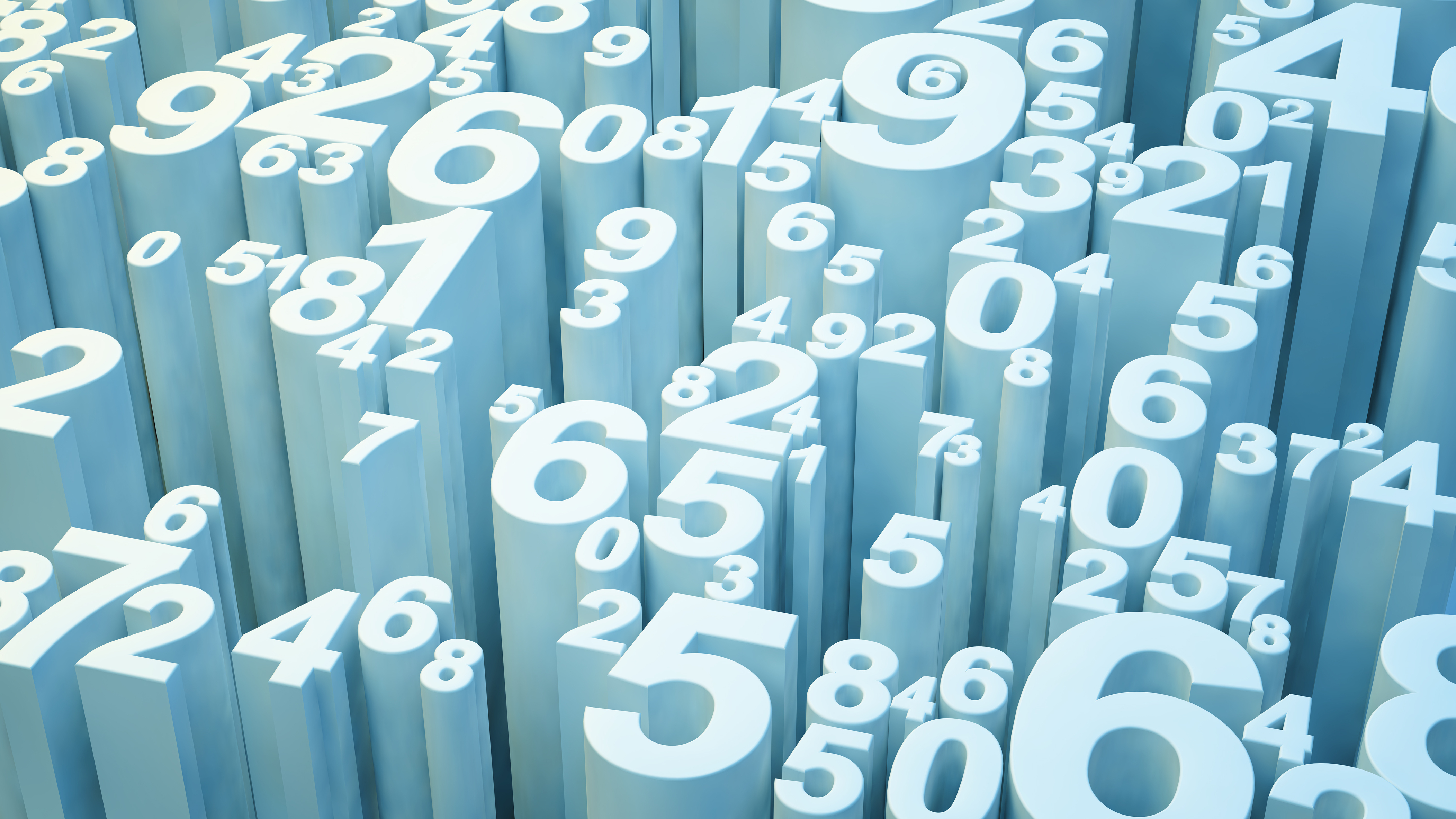 Final Report
Capstone Project | INFM482
Mercer University | Fall 2024
Table Of Contents
Executive Summary……………………………………………….3
Acknowledgments……...………………………………………….4
Introduction……………………………………………….5
What's the Problem……………………………………………….6
Social Impact……………………………………………….7
Project Timeline……………………………………………….8
Project Scope……………………………………………….10
Deliverables……………………………………………….12
Success Measurement……………………………………………….13
Stake Holder……………………………………………….14
Needs Finding……………………………………………….15
User Analysis……………………………………………….16
Personas……………………………………………….17
Storyboard……………………………………………….18
ERD……………………………………………….19
Feature Design……………………………………………….20
User Task List……………………………………………….21
Table Of Contents
Site Structure……………………………………………….23
Usability Study……………………………………………….24
System Version 1……………………………………………….28
User Study Analysis……………………………………………….29
System Version 2……………………………………………….31
System Specs……………………………………………….33
How to guide……………………………………………….34
Reference……………………………………………….37
Project Summary
Our landscaping website is designed to provide an intuitive, user-friendly platform for clients seeking professional landscaping services. The site aims to streamline the customer experience by offering comprehensive features tailored to meet client needs, from service inquiries to ongoing support.
Key features include:
Detailed descriptions of our landscaping services.
Easy-to-use tools for obtaining quotes, scheduling services, and managing bookings.
A gallery showcasing completed projects to inspire potential clients.
Interactive elements, such as live chat and FAQs, to address customer inquiries promptly.
The website is designed with modern accessibility and responsiveness in mind, ensuring a seamless experience across all devices. By prioritizing convenience, transparency, and engagement, the site will enhance customer satisfaction, attract new clients, and support the growth of our landscaping business.
Mission Statement:Our goal is to make landscaping services easily accessible and stress-free, allowing clients to transform their outdoor spaces effortlessly while building long-term relationships based on trust and quality.
 
The goal of my project is to create a fully functional landscaping website. The website site will include front-end and also backend including a database.
The audience for the website will be people in the middle Georgia area that is looking to get yard work done. Also, existing clients.
Acknowledgments
I would like to express our sincere gratitude to everyone who contributed to the creation and development of our landscaping website. Your support, guidance, and feedback have been invaluable in bringing this project to life.
Clients: Your trust in our landscaping services and valuable feedback have inspired us to create a platform that caters to your needs.
Family and Friends: Your encouragement and understanding throughout the project have been a source of motivation and ideas.
This website is a reflection of collaboration, creativity, and a shared commitment to excellence. We look forward to using this platform to serve our clients better and continue growing together.
Introduction
The landscaping website project was initiated to address the growing demand for professional, reliable landscaping services while enhancing the accessibility and convenience of connecting with service providers. In today’s digital age, customers expect seamless online interactions for tasks such as booking appointments & looking for services. However, many small landscaping businesses lack a modern, user-friendly online presence, creating a gap between client expectations and service delivery.
What’s the problem?
The problem this project seeks to solve is the inefficiency and inconvenience often associated with finding, contacting, and managing landscaping services. Traditional methods, such as phone inquiries or in-person visits, can be time-consuming and frustrating for customers. Additionally, the lack of an online platform limits the company’s ability to showcase its work, build trust, and attract new clients.
Social Impact
This project’s social impact is significant. By creating an accessible and interactive website, we aim to:
Empower clients to take control of their outdoor projects with ease and confidence.
Support local businesses by providing a digital platform to enhance their visibility and reputation.
Promote sustainable landscaping practices by offering educational resources and eco-friendly service options.
Strengthen community ties by fostering trust and communication between clients and service providers.
This project not only bridges the gap between customers and services but also contributes to a broader societal trend of digital transformation and sustainability in small business operations.
Project TimeLine
Project Timeline
This Project Timeline is an breakdown of how I attempted to manage my time during this class. However, some of the work that I have completed started before I began taking my capstone class. Over the last few months changes have been made to ensure things will continue to improve and all stay up to date with client needs.
Project scope
Project Scope
The scope of the landscaping website project is to design and develop a professional, user-friendly, and visually appealing website that meets the needs of clients seeking landscaping services. The website will focus on providing essential functionality and a seamless user experience.
Deliverables
A fully functional website with responsive design for mobile, tablet, and desktop.
A service request form for quotes and scheduling.
A gallery/portfolio of completed projects.
A contact page with a form and company details.
Links to the company’s social media pages.
Success Measurements
Usability and Accessibility
Functionality
Client Engagement
Customer Satisfaction
Business Growth
Stake Holder
Needs Finding
Customer Needs:
Convenient access to service information, quotes, and scheduling.
Clear, transparent details about services and pricing.
Reliable communication and support channels.
Trust-building through reviews, portfolios, and certifications.
Business Needs:
Enhanced online visibility and competitiveness.
Streamlined operations to reduce administrative tasks.
Improved customer retention through user-friendly features.
Effective branding to showcase expertise and values.
Scalability to accommodate future growth.
By addressing these needs, the
User Analysis
Primary Users:
Homeowners seeking landscaping services like lawn care, tree removal, and garden design.
Key Characteristics:
Prefer convenience and easy navigation for booking and inquiries.
Value transparency in pricing and service details.
Appreciate visual examples of completed projects to inform decisions.
Need reliable communication options, such as contact forms or live chat.
Goals:
Quickly find information and request services.
Trust the business through reviews, certifications, and project galleries.
Understanding these users ensures the website is tailored to their expectations and enhances their overall experience.
Personas
Storyboard
Entity Relationship Design
Feature Design
Service Listings: Detailed descriptions of landscaping services offered.
Quote Request Form: Simple tool for customers to request estimates.
Booking System: Schedule, reschedule, or cancel services online.
Social Media Links: Connect users to the company’s social platforms.
Task List
Andra wants to look and see what services are offered. 
Andra wants to contact the company owners. 
Andra wants to get a quote for a tree removal. 
Andra wants to schedule her yard to be cut. 
Andra wants to cancel service. 
Andra wants to leave a review. 
Andra wants to check out the social media.
Andra wants to view completed projects.
Andra wants to read about the company’s story and values.
Andra wants to explore special offers or promotions.
Andra wants to read FAQs about services.
Andra wants to calculate the cost for landscaping services.
Andra wants to sign up for a maintenance package.
Andra wants to learn about eco-friendly landscaping options.
Andra wants to view certifications and licenses.
Andra wants to check the status of her scheduled services.
Andra wants to chat with the company owner.
Site Structure
Usability Study
Qualitative Research Approach
Method: In-Depth Interviews
Explanation:In-depth interviews involve one-on-one conversations with stakeholders, such as current or potential landscaping clients, to gather insights into their needs, challenges, and expectations for a landscaping website.
Process:
Sampling: Select a diverse group of participants (e.g., homeowners, businesses, and repeat customers) to capture a range of perspectives.
Interview Guide: Develop a semi-structured guide with open-ended questions about service preferences, website usability, and pain points.
Data Collection: Conduct interviews in-person or via video calls, using probing questions to explore detailed responses.
Data Analysis: Transcribe and analyze responses, identifying recurring themes and unique insights.
Findings: Summarize key themes and patterns, supported by participant quotes.
Implications: Use qualitative insights to shape website features, improve service descriptions, and enhance customer communication.
Usability Study
Quantitative Research Approach
Method: Online Surveys
Explanation:Online surveys collect structured data from a broad audience to measure stakeholder preferences, challenges, and website feature priorities.
Process:
Survey Design: Develop a questionnaire with closed-ended questions, including Likert-scale items, multiple-choice options, and service-related questions.
Sampling: Target a wide demographic of potential and current customers, including homeowners and business clients.
Distribution: Share surveys via email, social media, or the company’s current client database to ensure accessibility.
Data Collection: Gather responses over a defined period, maintaining anonymity and data integrity.
Data Analysis: Use statistical software to identify trends, patterns, and preferences.
Findings: Summarize significant survey results to highlight what users value most.
Implications: Leverage data to prioritize website features and optimize user experience.
Usability Study
Independent and Dependent Variables
Independent Variable:
The landscaping website as the primary variable being developed and studied.
Dependent Variables:
Ease of Service Access: How well users can navigate and find services on the website.
Customer Engagement: Level of interaction through quote requests, bookings, and inquiries.
User Preferences: Desired features such as galleries, contact forms, or scheduling tools.
Usability: User satisfaction with navigation, speed, and design.
Impact on Sales: The increase in service requests and bookings after launch.
Usability Study
Integration of Qualitative and Quantitative Research
By combining in-depth interviews and online surveys, the project ensures a comprehensive understanding of user needs and preferences. Qualitative data provides context and depth, while quantitative data enables statistical analysis and trend identification. These insights will guide the website design, ensuring it effectively serves both the business and its customers.
System Version 1.0
During Version 1.0 I focused on working on the HTML and the CSS of the project. After completing the CSS and HTML  I then began to work on making the database. When the database was complete I then connected the database using PHP. However, everything wasn’t working correctly so I decided to wait till I was on Version 2 before I began to debug all of the issues I could find and the 2 people that I had use the website I fixed the issues they had as well.
User Study Analysis
Key Findings:
Navigation:
Strengths: Users found the navigation intuitive, with easy access to key features like service listings and contact forms.
Improvements: Add an login and sign up page.
Design and Aesthetics:
Strengths: The website’s clean design and professional visuals were appealing to users.
Feature Usability:
Strengths: The quote request form and booking system were easy to use.
Improvements: Add confirmation messages after form submissions for better user feedback.
Content Clarity:
Strengths: Service descriptions were clear and comprehensive.
Responsiveness:
Strengths: The website performed well on mobile and desktop devices.
User Study Analysis
Data Insights:
Completion Rate: 100% of users successfully completed tasks like requesting quotes or scheduling services.
Average Task Time: Tasks were completed within an average of 2 minutes, indicating efficiency.
Recommendations:
Add user feedback mechanisms like confirmation messages and service ratings.
System Version 2.0
Upon getting feedback a number of changes was made.
I added an login/sign up page to the website so that the data of users can be stored.
I also added a cookie to the website so that when you are inactive for longer than an hour you will be logged out and have to relog into the site.
Also, added that you cant book a quote without making an account first.
Added so that when someone either canceled or schedule a service I will be emailed.
I fixed the issue with the navbar saying to login while already logged in.
System Version 2.0
During this entire process I think my main issue was connecting my database to my webpage. Most of my troubleshooting was done with version 1.0 so when it came to the final version I didn’t have as many issues to fix. Changes that I will continue to add is putting more pictures of our work on the page to showcase what we are willing to do and the quality of work we produce. The backend coding wasn’t as hard as I thought it would be. I had to get a refresher on SQL but one I finally understood everything I fixed some of the issues I had with my tables.
I went back in and added some CSS to the login, Signup, and review page. I also added a forgot password section and ensured that it also updated the password in the database.
I fixed the issue where I wouldn’t receive an email from the website about the client booking or canceling service.
System Specs
How to Guide
How To Use "A Sharper Image" Website

 Signing Up
Navigate to the Signup Page:
Click on the "Signup" link in the navigation bar.
Fill Out the Signup Form:
Enter your username.
Enter your password.
Enter your phone number.
Enter your email address.
Enter your address.
Click the "Signup" button to create your account.
Confirmation:
After successfully signing up, you will be redirected to the login page.

 Logging In
Navigate to the Login Page:
Click on the "Login" link in the navigation bar.
Fill Out the Login Form:
Enter your username.
Enter your password.
Click the "Login" button to log in to your account.
Confirmation:
After successfully logging in, you will be redirected to the home page.
The "Login" link in the navigation bar will change to "Logout".
How to Guide
Scheduling an Appointment
Navigate to the Appointment Page:
Click on the "Appointment" link in the navigation bar.
Fill Out the Appointment Form:
Enter your first name.
Enter your last name.
Enter your address.
Enter your phone number.
Enter your email address.
Select your preferred appointment date.
Enter any comments or details about the appointment.
Click the "Submit" button to schedule your appointment.
Confirmation:
After successfully scheduling your appointment, you will receive a confirmation email.
You will be redirected to a thank you page.

Canceling a Service
Navigate to the Cancel Service Page:
Click on the "Cancel Service" link in the navigation bar.
Fill Out the Cancellation Form:
Enter your name.
Enter your email address.
Select the appointment date you want to cancel.
Enter the reason for cancellation.
Click the "Cancel Service" button to submit your cancellation request.
Confirmation:
After successfully submitting your cancellation request, you will receive a confirmation email.
You will be redirected to a thank you page.
How to Guide
Leaving a Review
Navigate to the Review Page:
Click on the "Leave a Review" link in the navigation bar.
Fill Out the Review Form:
Enter your name.
Select your rating (1 to 5 stars).
Enter your review.
Click the "Submit Review" button to submit your review.
Confirmation:
After successfully submitting your review, it will be displayed on the review page.
Refrences
Website used to compare mines: https://galandscape.com/
https://georgialandscapingandhardscapingllc.com/
People used to test my website: The company owner and an former classmate.